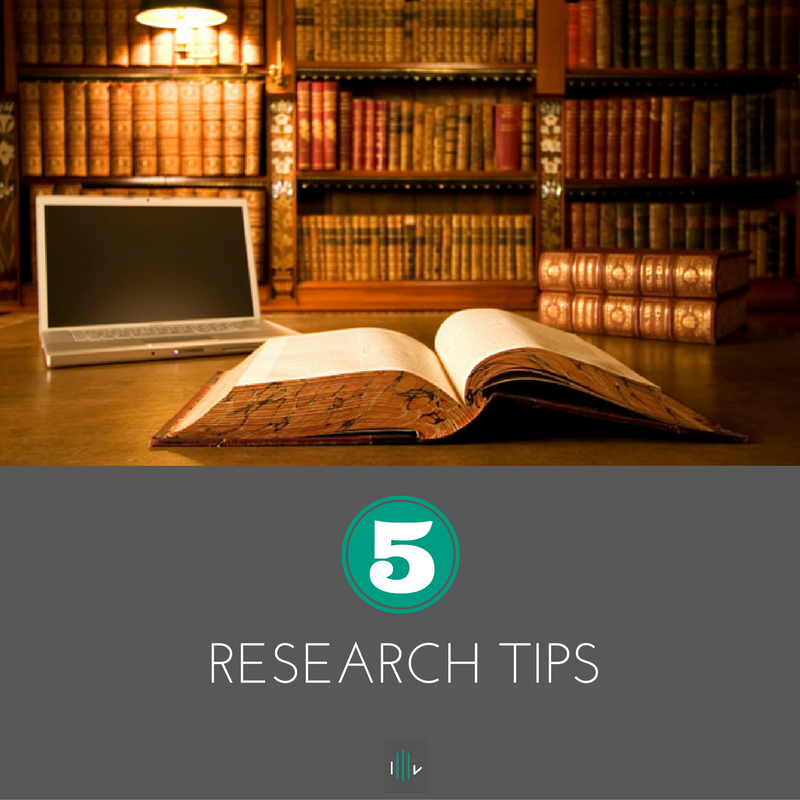 MATSATI.COM Teaching Ministry
Website: https://www.matsati.com YouTube Channel: https://www.youtube.com/user/MATSATI/
ישעיהו לח:ו-י  / Isaiah 38:6-10
LIVE STREAM: 6:30 pm EST Thursday
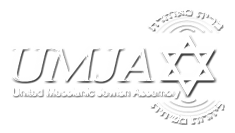 New Telegram Channel: 518Ministries
https://t.me/five18Ministries
Focus: The Way of Life - Following Yeshua the Messiah with an emphasis on walking in His footsteps according to the Torah
A Community
for Learning
Discuss the Scriptures, 
learn the languages, 
and fellowship
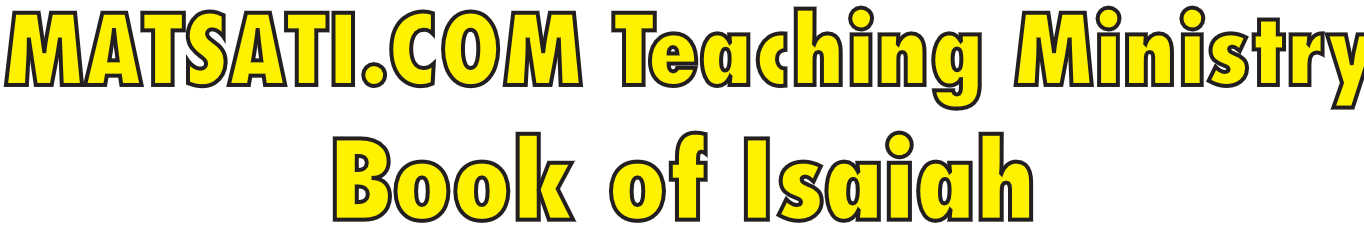 Isaiah 38:6-10
ישעיהו לח:ו-י
The Power of Prayer and the Psalm of Hezekiah
Isaiah / ישעיה
http://www.matsati.com
[Speaker Notes: אָבִי שֶׁבְּשָׁמַיִם, עֲזֹר לָנוּ לִהְיוֹת רַחֲמִים עַל הזולת עַל פִּי דְּבָרְךָ הַקָּדוֹשׁ.  הַלַּיְלָה כְּשֶׁאָנוּ לוֹמְדִים אֶת כִּתְבֵי הַקֹּדֶשׁ, דַּבֵּר אֶל לִבֵּנוּ וַעֲזֹר לָנוּ לְחַיּוֹת אֶת הָאֲמִתּוּת הַלְּלוּ בַּחַיֵּינוּ.  בַּשֵּׁם ישוע אָנוּ מִתְפַּלְּלִים, אָמָּן.]
מבוא לישעיהו

Part 1
Isaiah / ישעיה
http://www.matsati.com
John 11:21–27  
11:21 Then said Martha unto Jesus, Lord, if thou hadst been here, my brother had not died. 11:22 But I know, that even now, whatsoever thou wilt ask of God, God will give it thee. 11:23 Jesus saith unto her, Thy brother shall rise again. 11:24 Martha saith unto him, I know that he shall rise again in the resurrection at the last day. 11:25 Jesus said unto her, I am the resurrection, and the life: he that believeth in me, though he were dead, yet shall he live: 11:26 And whosoever liveth and believeth in me shall never die. Believest thou this? 11:27 She saith unto him, Yea, Lord: I believe that thou art the Christ, the Son of God, which should come into the world. (KJV 21 εἶπεν οὖν °ἡ Μάρθα πρὸς °1τὸν Ἰησοῦν· °2κύριε,* εἰ ἦς ὧδε ⸉οὐκ ἂν ⸀ἀπέθανεν ὁ ἀδελφός μου⸊· 22 °[ἀλλὰ] καὶ νῦν οἶδα ὅτι ὅσα ἂν ⸀αἰτήσῃ τὸν θεὸν δώσει σοι ὁ θεός.* 23 λέγει αὐτῇ ὁ Ἰησοῦς· ἀναστήσεται ὁ ἀδελφός σου.* 24 λέγει αὐτῷ °ἡ Μάρθα· οἶδα ὅτι ἀναστήσεται ἐν τῇ ἀναστάσει ἐν τῇ ἐσχάτῃ ἡμέρᾳ. 25 εἶπεν ⸆ αὐτῇ ὁ Ἰησοῦς· ἐγώ εἰμι ἡ ἀνάστασις ⸋καὶ ἡ ζωή⸌· ὁ πιστεύων εἰς ἐμὲ κἂν ἀποθάνῃ ⸀ζήσεται,* 26 καὶ πᾶς ὁ ζῶν καὶ πιστεύων ⸋εἰς ἐμὲ⸌ οὐ μὴ ἀποθάνῃ εἰς τὸν αἰῶνα. πιστεύεις τοῦτο;* 27 λέγει αὐτῷ· ναὶ κύριε ⸆, ἐγὼ πεπίστευκα ὅτι σὺ εἶ ὁ χριστὸς ὁ υἱὸς τοῦ θεοῦ ὁ εἰς τὸν κόσμον ἐρχόμενος.*)
Isaiah / ישעיה
http://www.matsati.com
Revelation 1:13–18  
1:13 And in the midst of the seven candlesticks one like unto the Son of man, clothed with a garment down to the foot, and girt about the paps with a golden girdle. 1:14 His head and his hairs were white like wool, as white as snow; and his eyes were as a flame of fire; 1:15 And his feet like unto fine brass, as if they burned in a furnace; and his voice as the sound of many waters. 1:16 And he had in his right hand seven stars: and out of his mouth went a sharp twoedged sword: and his countenance was as the sun shineth in his strength. 1:17 And when I saw him, I fell at his feet as dead. And he laid his right hand upon me, saying unto me, Fear not; I am the first and the last: 1:18 I am he that liveth, and was dead; and, behold, I am alive for evermore, Amen; and have the keys of hell and of death. (KJV 13 καὶ ⸂ἐν μέσῳ⸃ τῶν ⸆ λυχνιῶν ⸀ὅμοιον ⸁υἱὸν ἀνθρώπου ἐνδεδυμένον ποδήρη καὶ περιεζωσμένον πρὸς τοῖς ⸀1μαστοῖς ζώνην χρυσᾶν.* 14 ἡ δὲ κεφαλὴ αὐτοῦ καὶ αἱ τρίχες ⸂λευκαὶ ὡς ἔριον λευκὸν⸃* ὡς χιὼν καὶ οἱ ὀφθαλμοὶ αὐτοῦ ὡς φλὸξ πυρὸς 15 καὶ οἱ πόδες αὐτοῦ ὅμοιοι χαλκολιβάνῳ ὡς ⸂ἐν καμίνῳ⸃ ⸀πεπυρωμένης καὶ ἡ φωνὴ αὐτοῦ ὡς φωνὴ ὑδάτων πολλῶν,* 16 ⸂καὶ ἔχων⸃* ἐν τῇ ⸄δεξιᾷ χειρὶ αὐτοῦ⸅ ⸀ἀστέρας ἑπτὰ καὶ ἐκ τοῦ στόματος αὐτοῦ ῥομφαία δίστομος ὀξεῖα ἐκπορευομένη καὶ ἡ ὄψις αὐτοῦ ⸂1ὡς ὁ ἥλιος φαίνει⸃ ἐν τῇ δυνάμει αὐτοῦ. 17 Καὶ ὅτε εἶδον αὐτόν,* ἔπεσα ⸀πρὸς τοὺς πόδας αὐτοῦ ὡς νεκρός, καὶ ⸁ἔθηκεν τὴν δεξιὰν αὐτοῦ ⸆ ἐπʼ ἐμὲ λέγων· ⸋μὴ φοβοῦ·⸌* ἐγώ εἰμι ὁ ⸀1πρῶτος καὶ ὁ ἔσχατος 18 καὶ ὁ ζῶν,* καὶ ἐγενόμην νεκρὸς καὶ ἰδοὺ ζῶν εἰμι εἰς τοὺς αἰῶνας τῶν αἰώνων ⸆ καὶ ἔχω τὰς κλεῖς τοῦ ⸉θανάτου καὶ τοῦ ᾅδου⸊.*)
Isaiah / ישעיה
http://www.matsati.com
ספר ישעיה

Part 2
Isaiah / ישעיה
http://www.matsati.com
﻿ספר ישעיה פרק לח
ו   וּמִכַּף מֶלֶךְ-אַשּׁוּר אַצִּילְךָ וְאֵת הָעִיר הַזֹּאת וְגַנּוֹתִי עַל-הָעִיר הַזֹּאת: ז   וְזֶה-לְּךָ הָאוֹת מֵאֵת יְהֹוָה אֲשֶׁר יַעֲשֶֹה יְהֹוָה אֶת-הַדָּבָר הַזֶּה אֲשֶׁר דִּבֵּר: ח   הִנְנִי מֵשִׁיב אֶת-צֵל הַמַּעֲלוֹת אֲשֶׁר יָרְדָה בְמַעֲלוֹת אָחָז בַּשֶּׁמֶשׁ אֲחֹרַנִּית עֶשֶֹר מַעֲלוֹת וַתָּשָׁב הַשֶּׁמֶשׁ עֶשֶֹר מַעֲלוֹת בַּמַּעֲלוֹת אֲשֶׁר יָרָדָה:       ט   מִכְתָּב לְחִזְקִיָּהוּ מֶלֶךְ יְהוּדָה בַּחֲלֹתוֹ וַיְחִי מֵחָלְיוֹ: י   אֲנִי אָמַרְתִּי בִּדְמִי יָמַי אֵלֵכָה בְּשַׁעֲרֵי שְׁאוֹל פֻּקַּדְתִּי יֶתֶר שְׁנוֹתָי:
Isaiah / ישעיה
http://www.matsati.com
2 Kings 20:6–10  
20:6 And I will add unto thy days fifteen years; and I will deliver thee and this city out of the hand of the king of Assyria; and I will defend this city for mine own sake, and for my servant David’s sake. 20:7 And Isaiah said, Take a lump of figs. And they took and laid it on the boil, and he recovered. 20:8 And Hezekiah said unto Isaiah, What shall be the sign that the LORD will heal me, and that I shall go up into the house of the LORD the third day? 20:9 And Isaiah said, This sign shalt thou have of the LORD, that the LORD will do the thing that he hath spoken: shall the shadow go forward ten degrees, or go back ten degrees? 20:10 And Hezekiah answered, It is a light thing for the shadow to go down ten degrees: nay, but let the shadow return backward ten degrees. (KJV וְהֹסַפְתִּ֣י עַל־יָמֶ֗יךָ חֲמֵ֤שׁ עֶשְׂרֵה֙ שָׁנָ֔ה וּמִכַּ֤ף מֶֽלֶךְ־אַשּׁוּר֙ אַצִּ֣ילְךָ֔ וְאֵ֖ת הָעִ֣יר הַזֹּ֑את וְגַנּוֹתִי֙ עַל־הָעִ֣יר הַזֹּ֔את לְמַֽעֲנִ֔י וּלְמַ֖עַן דָּוִ֥ד עַבְדִּֽי׃ וַיֹּ֣אמֶר יְשַֽׁעְיָ֔הוּ קְח֖וּ דְּבֶ֣לֶת תְּאֵנִ֑ים וַיִּקְח֛וּ וַיָּשִׂ֥ימוּ עַֽל־הַשְּׁחִ֖ין וַיֶּֽחִי׃ וַיֹּ֤אמֶר חִזְקִיָּ֙הוּ֙ אֶֽל־יְשַׁעְיָ֔הוּ מָ֣ה א֔וֹת כִּֽי־יִרְפָּ֥א יְהוָ֖ה לִ֑י וְעָלִ֛יתִי בַּיּ֥וֹם הַשְּׁלִישִׁ֖י בֵּ֥ית יְהוָֽה׃ וַיֹּ֣אמֶר יְשַׁעְיָ֗הוּ זֶה־לְּךָ֤ הָאוֹת֙ מֵאֵ֣ת יְהוָ֔ה כִּ֚י יַעֲשֶׂ֣ה יְהוָ֔ה אֶת־הַדָּבָ֖ר אֲשֶׁ֣ר דִּבֵּ֑ר הָלַ֤ךְ הַצֵּל֙ עֶ֣שֶׂר מַֽעֲל֔וֹת אִם־יָשׁ֖וּב עֶ֥שֶׂר מַעֲלֽוֹת׃ וַיֹּ֙אמֶר֙ יְחִזְקִיָּ֔הוּ נָקֵ֣ל לַצֵּ֔ל לִנְט֖וֹת עֶ֣שֶׂר מַעֲל֑וֹת לֹ֣א כִ֔י יָשׁ֥וּב הַצֵּ֛ל אֲחֹרַנִּ֖ית עֶ֥שֶׂר מַעֲלֽוֹת׃)
Isaiah / ישעיה
http://www.matsati.com
Rabbinic Literature
ספרות רבנית

Part 3
Isaiah / ישעיה
http://www.matsati.com
Targum Jonathan son of Uziel Isaiah 38:6-10
38:6 And I will deliver thee and this city out of the hand of the king of Assyria: and I will defend this city. 38:7 And this shall be a sign unto thee from before the Lord, that the Lord will do this thing that He hath promised. 38:8 Behold, I will turn back the shadow on the hour-lines by which the sun is gone down on the dial of Ahaz, ten hours backwards. And the sun returned ten hours on the figure of the hour-lines, which it had gone down. 38:9 THE WRITING OF THE THANKSGIVING FOR THE MIRACLE, WHICH HAD BEEN DONE FOR HEZEKIAH, THE KING OF THE TRIBE OF THE HOUSE OF JUDAH, WHEN HE HAD BEEN SICK, AND WAS HEALED OF HIS SICKNESS. 38:10 I said in the sorrow of my days, I shall go into the gates of the grave; but because He remembered me for good, an addition hath been made to my years. (TgJ)
Isaiah / ישעיה
http://www.matsati.com
Rashi on Isaiah 38:8 Parts 1-3
הנני משיב. אחורנית עשר מעלות את הצל אשר ירדה:
Behold I return the shade backwards ten steps which it went down.
צל המעלות. כמין מדרגות עשויות כנגד החמה לבחון בהם שעות היום כעין אורלוגין שעושין האומנין:
the shade of the steps A sort of steps made opposite the sun to determine the hours of the day, like the clocks (horloge in French) that craftsmen make (sectarians make [Parshandatha]).
אשר ירדה. מיהרה לירד ונתקצר היום י' שעות ביום שמת אחז כדי שלא יהו מספידין אותו ועלו עכשיו לאחוריהם ביום שנתרפא חזקיהו וניתוספו על היום י' שעות:
that it went down It hastened to go down, and the day was shortened by ten hours on the day Ahaz died, in order that they should not eulogize him, and now they went backwards on the day Hezekiah recovered, and ten hours were added to the day.
Isaiah / ישעיה
http://www.matsati.com
Pirkei DeRabbi Eliezer 52:9
The seventh wonder (was): From the day when the heavens and earth had been created there had never been a sick man who had recovered from his sickness, until Hezekiah, king of Judah, came and fell sick and (yet) he recovered, as it is said, "The writing of Hezekiah, king of Judah, when he had been sick, and was recovered of his sickness" (Isa. 38:9). He began to pray before the Holy One, blessed be He, saying: Sovereign of all worlds! "Now, O Lord, remember, I beseech thee, how I walked before thee in truth and with a perfect heart, and have done that which is good in thy sight" (2 Kings 20:3); and He was entreated of him, as it is said, "Behold, I will add unto thy days fifteen years" (Isa. 38); and He was entreated of him, as it is said, "Behold, I will add unto thy days fifteen years" (Isa. 38 5). Hezekiah said before the Holy One, blessed be He: Sovereign of all worlds ! Give me a sign, as it is said, "And Hezekiah said unto Isaiah, What shall be the sign that the Lord will heal me, and that I shall go up unto the house of the Lord?" (2 Kings 20:8). He answered him: Ahaz thy father compelled the constellations, and he bowed down to the sun, and the sun fled before him and went down in the west ten steps. If thou desirest, it shall go down ten steps, or it shall ascend ten steps. Hezekiah spake before the Holy One, blessed be He: Sovereign of all worlds ! Nay, || but those ten steps which it has (already) gone down let it retrace and stand, as it is said, "Nay, but let the shadow return backward ten steps" (2 Kings 20:10). And He was entreated of him, as it is said, "Behold, I will cause the shadow on the steps, which is gone down on the dial of Ahaz with the sun, to return backward ten steps" (Isa. 38:8). All the kings of the earth saw, and they were astonished, for there had been nothing like it from the day when the world was created, and they sent to behold the wonder, as it is said, "Howbeit in (the business of) the ambassadors of the princes of Babylon who sent unto him to inquire of the wonder that was done in the land" (2 Chron. 32:31).
Isaiah / ישעיה
http://www.matsati.com
Rashi on Isaiah 38:10 Parts 1-2
אני אמרתי בדמי ימי. כשראיתי ימי בדמי, בשממון וחרישה כמו נדמה כל עם כנען (צפני' א) כלומר כשחליתי אמרתי אלכה בשערי שאול עתה אמות, לפי שעד אותו היום לא נתרפא חולה:
I said, In the desolation of my days (בִּדְמִי)  When I saw my days בִּדְמִי, in desolation and in silence. Comp. (Zeph. 1:11) “For the entire people of Canaan has been silenced (נִדְמָה).”  That is to say that when I became ill, I said, “I will go into the gates of the grave.” Now I will die, since, until that day, no sick person had recovered.
פקדתי יתר שנותי. כמו (במדבר ל״א:מ״ט) לא נפקד ממנו איש נחסרתי שאר שנותי ויונתן תירגם על דוכרני לטב איתוספו על שני נפקדתי לטובה ונתייתרו שנותי:
I am deprived of the rest of my years (פֻּקַּדְתִּי)  Comp. “(Num. 31:49) No man was missing (נִפְקַד)  of us.” I am missing the rest of my years. Jonathan, however, renders: My remembrance has entered for good; years have been added to my years. I have been visited (נִפְקַדְתִּי)  for good, and my years have been increased.
Isaiah / ישעיה
http://www.matsati.com